Лекция 6. Проводник в электрическом поле. Конденсаторы
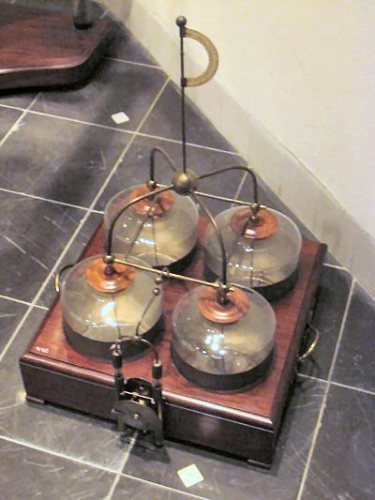 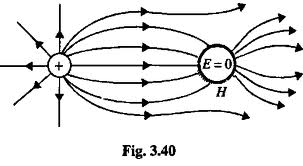 © Музыченко Я.Б., 2011
Проводники в электрическом поле
Проводники – тела, в которых имеются свободные заряды, способные свободно перемещаются внутри этих тел; вещества, проводящие электрический ток.   
(Металлы, углерод, вода, ртуть, ионизированные газы).

Электростатическая индукция – смещение зарядов под действием электрического поля.
Индуцированные заряды – нескомпенсированные заряды, появившиеся в результате электростатической индукции.

Поле в веществе:
2
2
Электрическое поле внутри проводника
Перемещение зарядов внутри проводника происходит до тех пор пока электрическое поле индуцированных зарядов не скомпенсирует внешнее поле.  


Индуцированные заряды образуются в тонком приповерхностном слое.
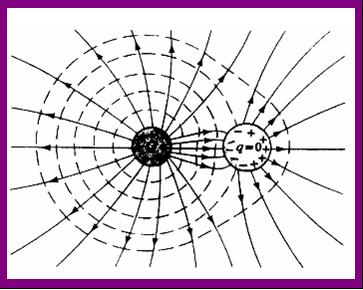 3
3
Электрическое поле внутри проводника
Проводник разрывает часть линий напряженности внешнего электрического поля. Они заканчиваются на «-» зарядах, а вновь начинаются на «+» зарядах.


Внутри проводника





Принцип электростатической защиты (клетка Фарадея). 
Замкнутый полый проводник экранирует только внешнее поле.
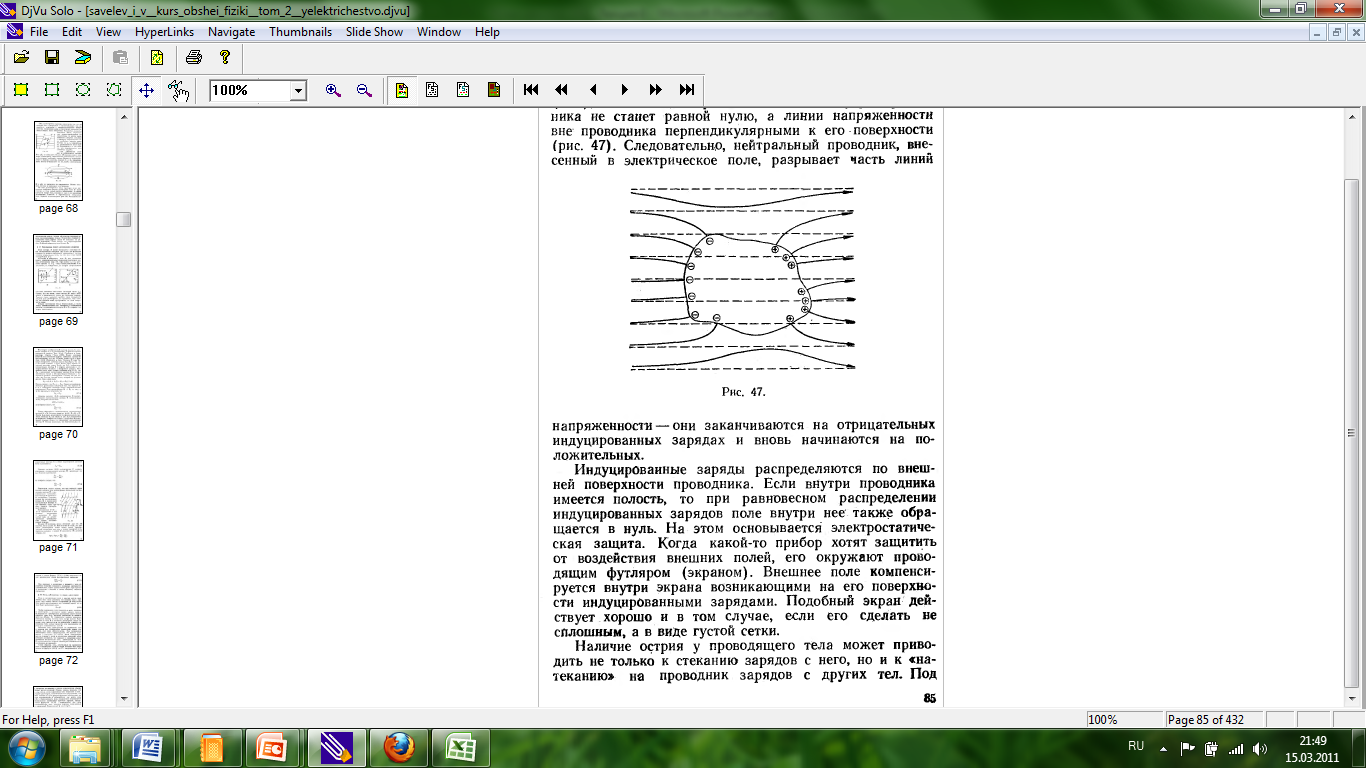 4
4
Электрическое поле у поверхности  проводника
Потенциал поля в каждой точке проводника одинаков, т.е. любой проводник в электрическом поле представляет собой эквипотенциальную поверхность.
Линии напряженности электрического поля направлены по нормали к поверхности проводника.
Поток вектора напряженности через цилиндр (т. Гаусса)
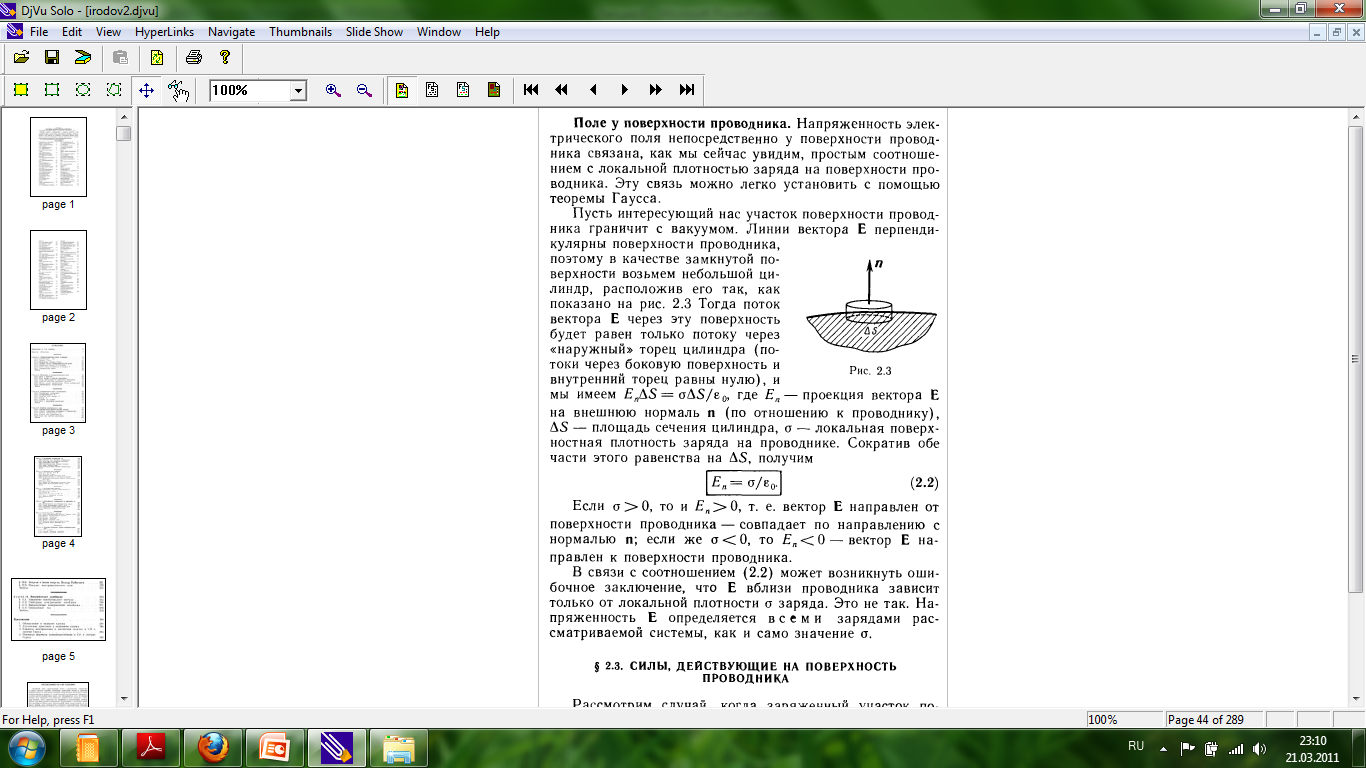 5
5
Острия
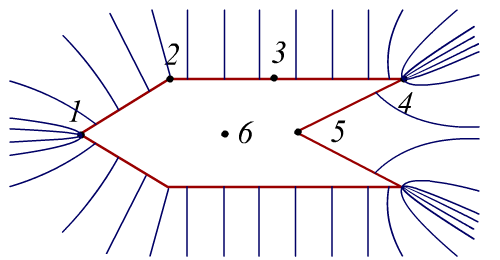 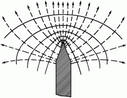 Поверхностная плотность заряда различна в разных точках проводника сложной формы; принимает максимальные значения вблизи заострений.
Рядом с остриями возникает электрический ветер.
6
6
Электроемкость
Заряд распределяется по поверхности проводника так, чтобы напряженность внутри проводника была равна нулю.
Потенциал уединенного проводника пропорционален сообщенному ему заряду: 


Коэффициент пропорциональности – электрическая емкость – физическая величина, численно равная заряду, необходимому для увеличения потенциала проводника на 1 вольт.
7
7
Электроемкость сферического проводника
Потенциал сферы на поверхности: 




Емкость сферического проводника:








Емкость Земли – 0,7мФ
8
8
Конденсаторы
Конденсатор – (от лат. – сгущать, уплотнять) – система из двух проводников (обкладок), заряженных одинаковыми по модулю разноименными зарядами; устройство для накопления электрической энергии.

1745 г. (фон Клейст, ван Мушенбрук) – Лейденская банка – первый конденсатор. Непременный атрибут электрических исследований и театральных зрелищ.
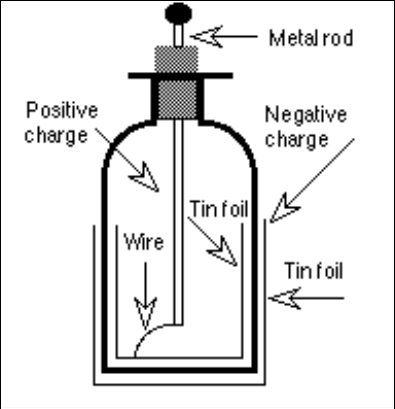 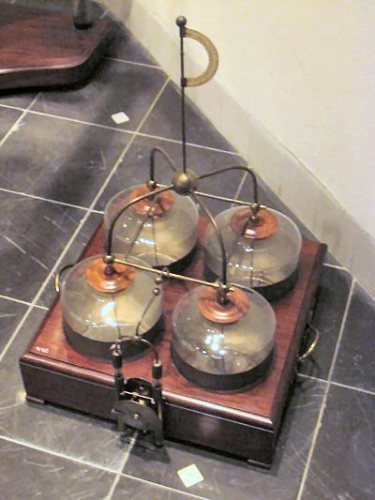 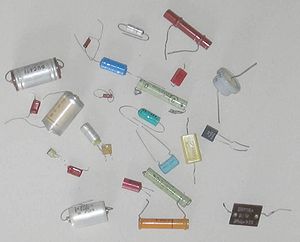 9
9
Емкость конденсатора
U – напряжение между обкладками конденсатора.
Плоский конденсатор
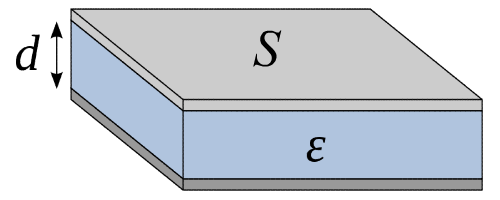 ε – диэлектрическая проницаемость;
ε0 –  электрическая постоянная;
S – площадь пластин конденсатора;
d – расстояние между пластинами.
10
10
Сферический конденсатор
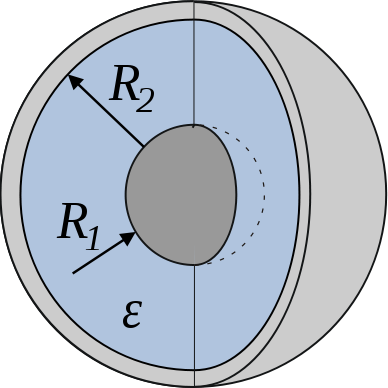 11
11
Цилиндрический конденсатор
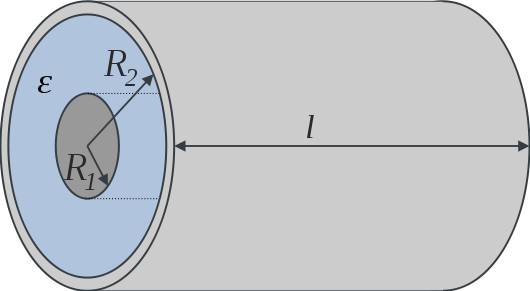 12
12
Соединения конденсаторов
Параллельное соединение конденсаторов
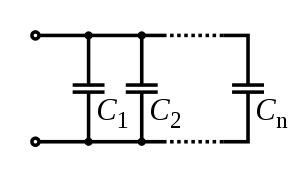 Последовательное соединение конденсаторов
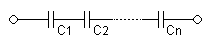 13
13
Энергия взаимодействия системы зарядов
Система из n точечных зарядов.
Работа всех сил взаимодействия произвольной системы зарядов равна убыли энергии взаимодействия зарядов этой системы: 


Найдем выражение для энергии взаимодействия W:


Энергия взаимодействия пары зарядов
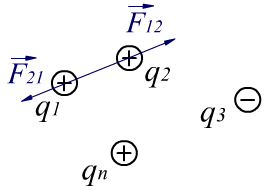 14
14
Энергия взаимодействия системы зарядов
Для n зарядов:



В каждой скобке – энергия взаимодействия i–го заряда со всеми остальными.



Учитывая что               , получаем
15
15
Энергия взаимодействия системы зарядов
- потенциал создаваемый всеми зарядами системы кроме       в месте его нахождения.  

Энергия взаимодействия пары зарядов

Заряды               находятся на расстоянии r друг от друга. Найдем энергию их взаимодействия.
16
16